Hepatitis C treatment for homeless and drug-using populations in Camden
Eibhlín Collins
Formerly CNS at CHIP, London
Dr. Indrajit Ghosh
Specialist in HIV/Hepatitis/sexual health
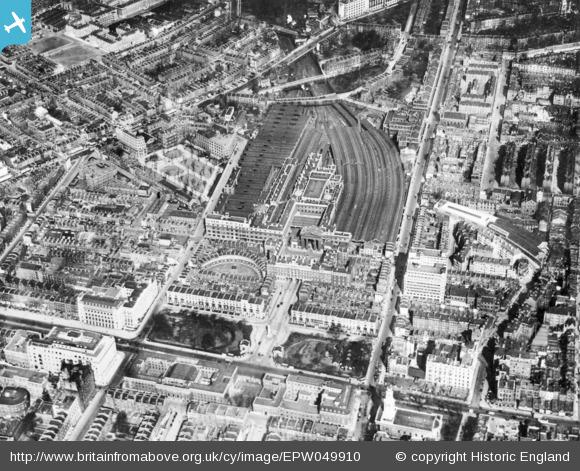 Camden
HCV in Camden – est. highest prevalence in London (1.7%) 

IDU in Camden – Opiates or crack use 7th highest rate in London 13.07 per 1,000 population aged 15-64

Alcohol use - Camden had higher than average rates of alcohol-specific hospital admissions in men and overall admissions for alcohol-attributable conditions.
[Speaker Notes: 60% of the 58,000 people with HCV in London are thought to be diagnosed(11).
2011 est 1800 HCV positive in Camden

Approximately 2,311 adults in Camden are expected to use opiates or crack (OCU)[3], an estimated rate of 13.07 per 1,000 population aged 15-64[3]. This is the 7th highest rate in London and significantly higher than England (8.9) and London (9.5).

Of the 2,311 OCUs in Camden, 42% (967) are estimated to be current injectors. The estimate of people who inject drugs (PWID) in Camden has dropped significantly from 2006/2007 of 1,827 PWIDs.  In 2010/2011 59% (573) of Camden’s estimated injectors were in treatment, a similar rate to London overall.
The estimated proportion of poly-users (those using both opiate and crack cocaine) in Camden has increased by 36% from 1,329 in 2008/2009 to 1,804 in 2009/2010.  Camden’s estimate for poly opiate and crack use is higher than London.

Currently there is no reliable BBV data for Camden. 2007 Camden 27.11 Liver disease mortality rate, per 100,000 population/ 1.7% prevalence  (highest in London)

Homeless
Drug use among the homeless population (youth and adult) is higher than the general population.  A significant number of Camden’s drug users live in hostels.  The 2011 Annual Hostel Pathway Survey, based on 711 hostel residents, found six out of ten residents (61%) use prescribed or non-prescribed substances, and  around 10% (213) of Camden’s OCU population are resident in the hostels pathway [9].  

Population
The population pyramid above demonstrates an interesting fact about Camden. In the age range 18-35, 40% of people arrived in the past 12 months and 70% arrived in the past 5 years. This in part explains why 38% of people admitted to our inpatient services are not known to our community services. Camden is the 74th most deprived Local Authority in England. The North-West part of the borough is more affluent and it becomes progressively poorer towards the South.

In 2015, there were 237,364 people living in Camden.
Over the ten year period from 2015 to 2025 the population is forecast to grow from 237,000 to 264,000 (11% cumulative growth).

Two thirds of the borough is ethnically mixed with no predominant ethnic community. The remaining one third is inhabited by predominantly white British people. 35% of residents are from Black and Ethnic minority backgrounds. There is a large Lesbian Gay Bisexual and Transgender (LGBT) community.]
Camden Health Improvement Practice
SCDS
Needle exchange
OST
Detox / rehab
Keyworker
Prison
HMP
Prisoners abroad
CHIP
Find & Treat
MMC (GUM/HIV/Hepatitis)
Homeless
Safer streets team
Night shelters
Women’s refuge
Women @ Well
CLASH
Female Sex worker clinic
Hostel
Clubs / venues
Hospital homeless team / A&E
[Speaker Notes: Trafficked people and victims of modern slavery (Salvation Army)
Refugees 
Mental health institutions


Full registration 
Adults only
No ID required 
No area boundary]
HCV pathway
Refer via email and arrange appointment / walk in slot
Assessment at CHIP
history including medical, social and psychological / mental health, drug addiction
Venous blood (neck, groin, other)
Fibroscan – higher prevalence of ESLD
Traffic light system for support
Traffic light for support
Patient finds it difficult to engage and to stay in contact, co-morbidities and mental health issues, without fixed address, poor adherence - case conference always required before starting treatment

Patient manages basic needs but needs support in adherence or attendance, lives in a stable accommodation, triangle meeting (keyworker - patient – clinician) recommended before starting treatment

Patient with stable psychosocial environment and good ability to engage / attend with good adherence
[Speaker Notes: Liaison with other services – drug treatment centre, hostel staff, dispensing pharmacy, rehab]
HCV pathway
Refer to abdominal USS to UCLH – issue with attendance / access (peer support essential)
Referral to MDT for discussion
Start date for treatment and prescription
Clarify where medication will be dispensed
Pharmacy at SCDS
Link with OST / hostel based monitoring
RFH pharmacy
MMC / UCH pharmacy
Numbers – 06/2016 to 06/2017
[Speaker Notes: By June 2017
37% F3/F4 from 83 patients seen for assessment
15/32 F3/F4 (46%)
5/32 end of treatment, not reached SVR12 yet
7/32 on treatment 
1/32 dropped out]
Challenges
Patient has different priorities
Capacity – clinic time / staff
Different Trusts (providers) – different IT systems – different clinic policies
BBV nurse funding
Admin time / drug dispensing
Offender system
(…)
Future
Extend active case finding and screening in different communities
Further simplification to reach treatment
Increase transparency and improve communication
Joint models across post code boundaries
Reduce bureaucratic obstacles 
Sustainable funding
Simplified (ideal) pathway
Screen HCV VL or HCV Ag positive
Identify liver disease stage (F0-2 vs F3/4)
F3/F4 patients get USS to screen for HCC
Start treatment with pan-genotypic one tablet a day regimen
Test HCV VL at 12 week post treatment (SVR12?)
[Speaker Notes: Initial screen with POCT
No need for GT testing
Blood tests could be done on capillary samples
FS and USS on the day of assessment
Compliance support and patient support]
The “L’Oréal Moment”
and
VAT
Value-Added Therapy
Let the patient surprise you and they’ll usually amaze you

“I’d like you to take this pot of tablets worth £15,000 – see you in a fortnight!”

 heard/felt as “you’re worth it!”
Caution ...
The language used re.
       value/relatability/
              deserving
Treat the person